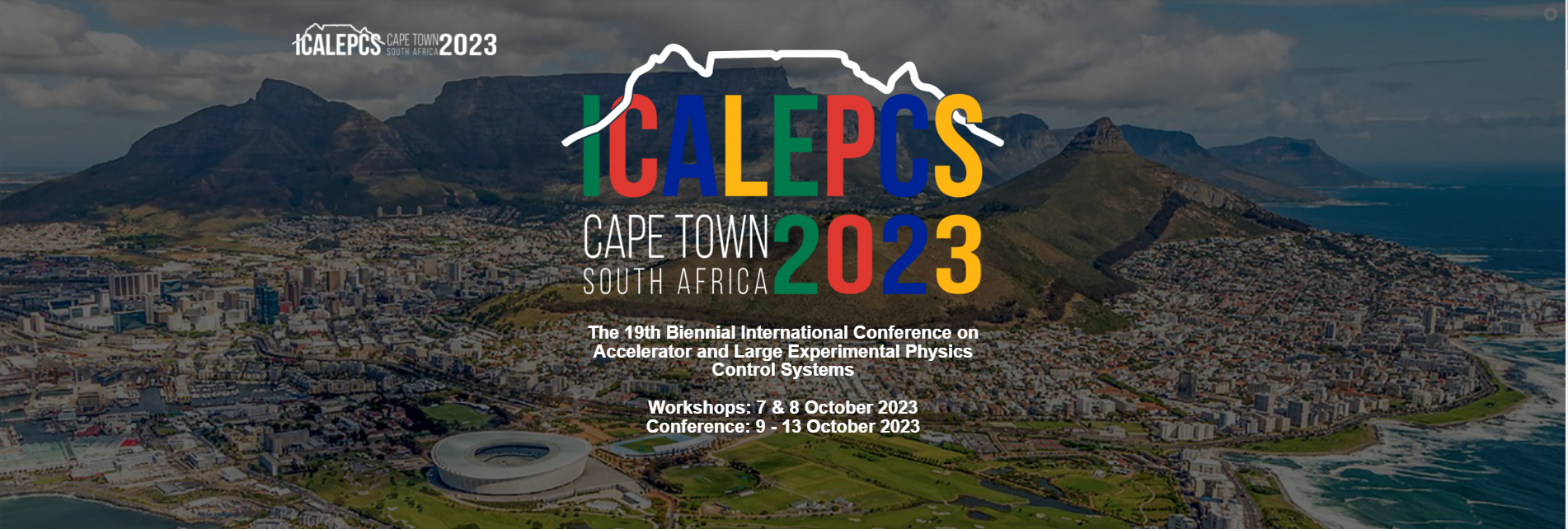 Round table organization 
5 group for 1 hour discussion
Round table 2
Digital TwinsUncover how digital simulations can be used in optimizing and augmenting existing systems. Learn how digital twins contribute to anti-collision systems, hardware-in-the-loop setups, advanced sensor integrations, and more.
Integration of mechatronics applications in the control system
Instrument digital twins (McStas coupled) for training
Best practice for systems development
System modeling and validation with Hardware in the Loop (HIL) ?

Overcoming Existing System LimitsFind out how we overcome limitations in motion control systems. Engage in conversations about handling obsolete controllers, improving motor resolutions, and other innovative solutions.
Formal design approaches
Nanopositioner  integration in complex systems or beamline end-stations

AoB questions
Feedbacks on collaborations with university on R&D
Collaboration between institutes
Better understanding of state of the art.
Do other facilities share our challenges?
Exposure to “mechatronics” in industry and other applications
EtherCAT protocol use case (in operation)